Региональный конкурс профессионального мастерства «Воспитатель года» - 2015 год
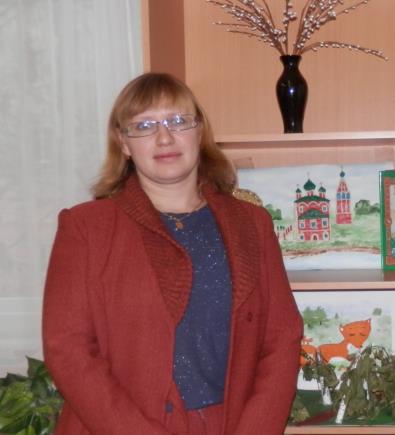 Квашнина Ольга Анатольевна,
воспитатель по изобразительной деятельности,
первая квалификационная категория,
 МДОУ Некоузский  детский сад № 2.
Стаж  работы 13 лет
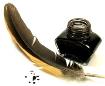 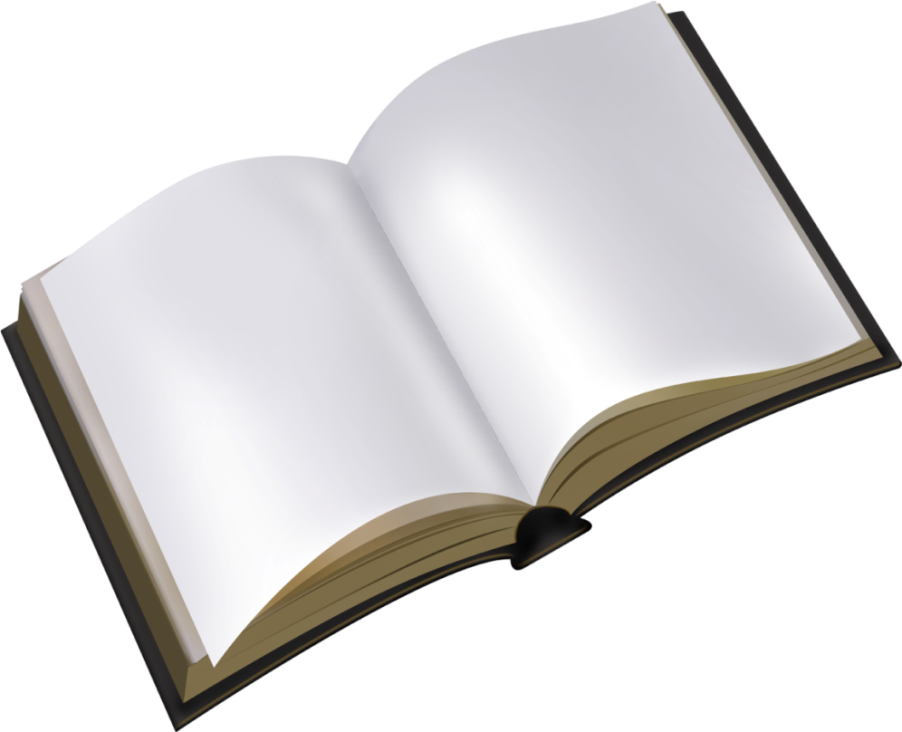 Появившись 
на этот свет, 
каждый человек начинает писать свою 
КНИГУ ЖИЗНИ. 
Я хочу познакомить Вас 
с отдельными главами 
из моей жизни.
Глава I. Моя семья – моя крепость
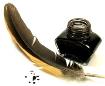 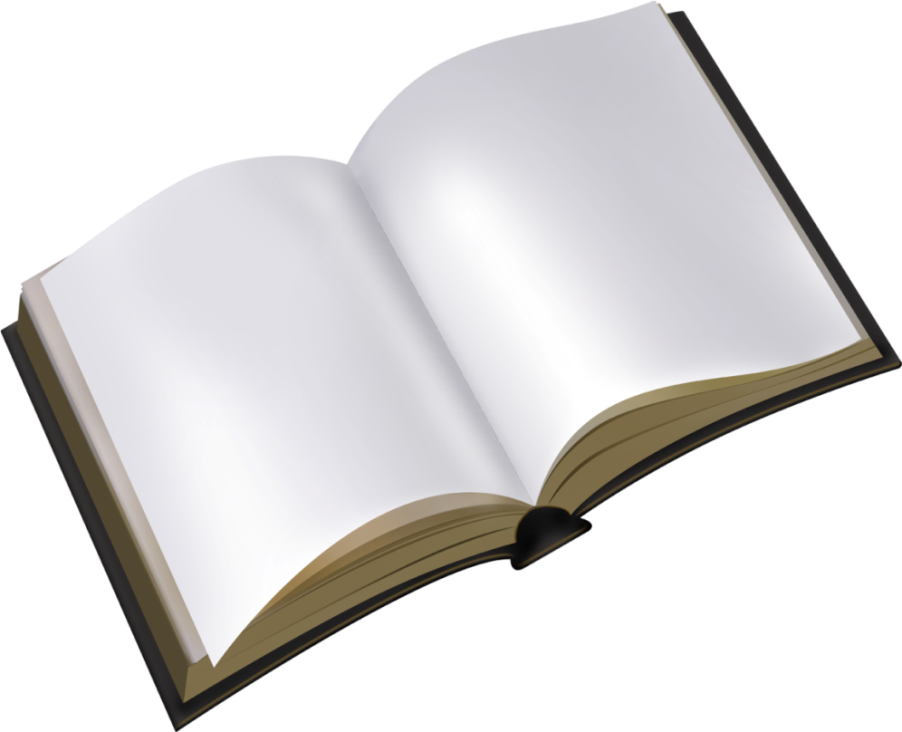 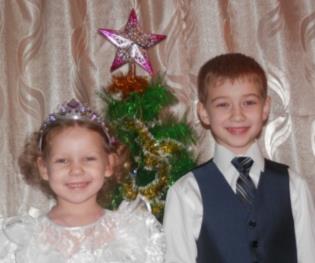 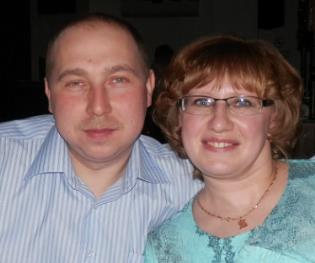 Глава II. Мое хобби
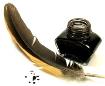 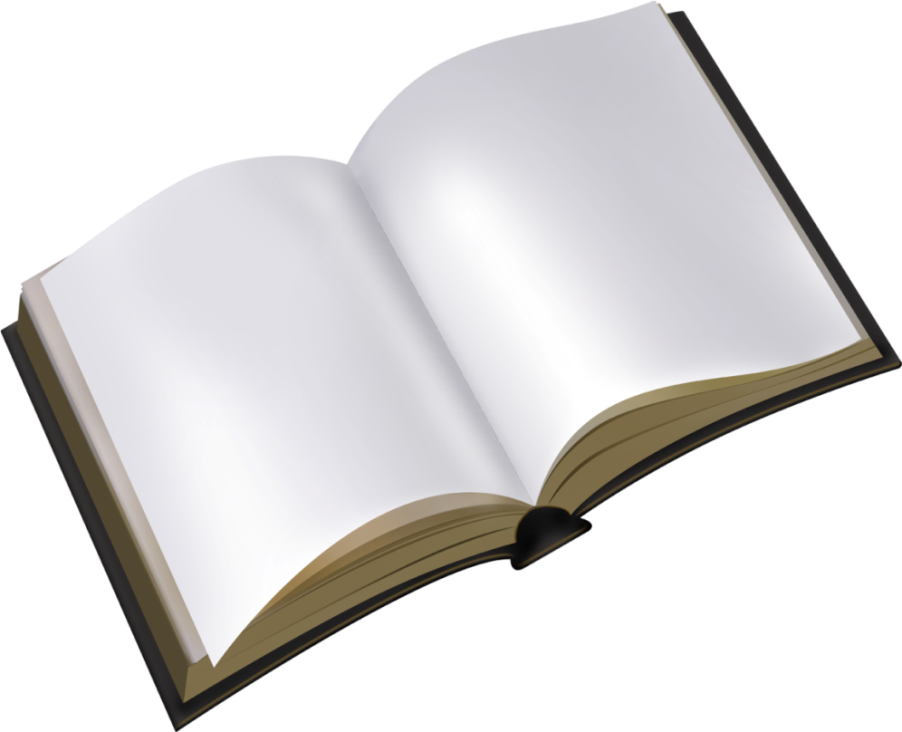 Напеку я семье пирожков,
Всю душу вложу я в тесто,
Соберу ароматы цветов, 
Чтобы выпечка пахла чудесно.
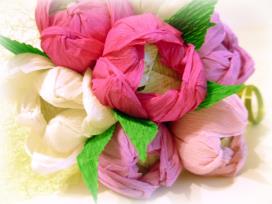 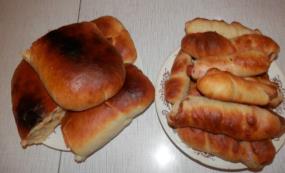 А еще я составлю букет,
Только будет из разных он сладостей.
Угощу я букетом друзей
И доставлю им много радости.
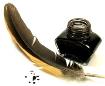 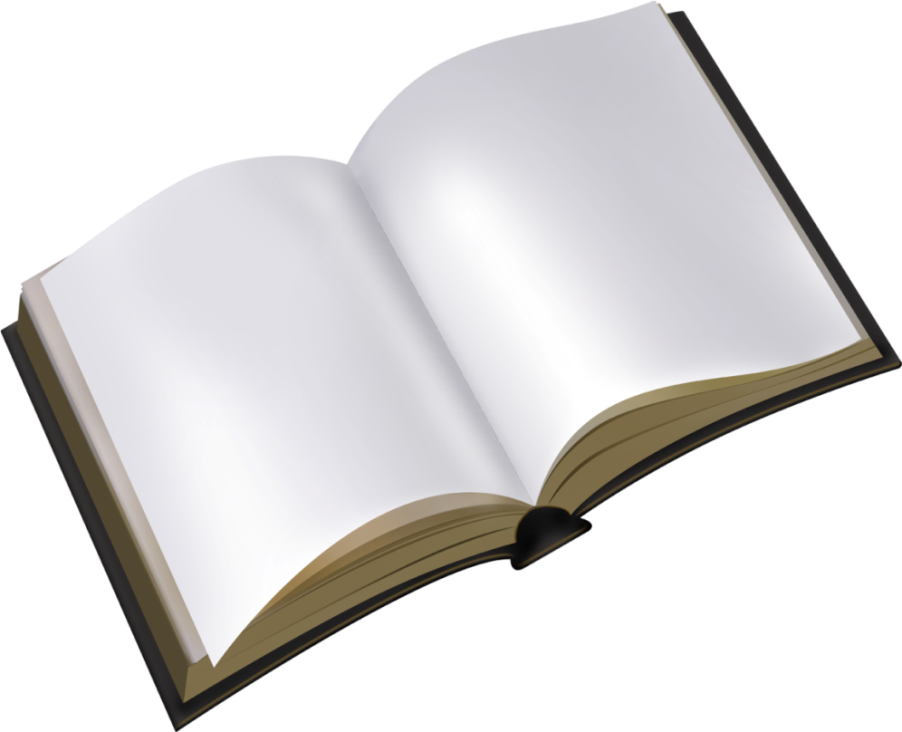 Глава III. Мечта из детства
В моих воспоминаниях детский сад – это сказочное царство.
Я вспоминаю 
свою первую воспитательницу,
 ее ласковый голос, добрый взгляд и 
мое желание быть похожей на нее.
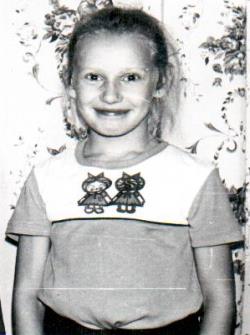 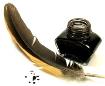 Почему Я выбрала именно эту профессию? Потому что, что может быть чудеснее, чем каждый день возвращаться в детство и видеть радостные и озорные глаза детей. Какие качества, необходимые для этой работы мне присущи?Любить, понимать и чувствовать детей, принимать их такими, какие они есть, не подавляя личности, самостоятельности, активности, одним словом, уважать права детей – быть самими собой.
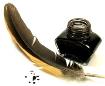 Глава IV. Путь в профессию
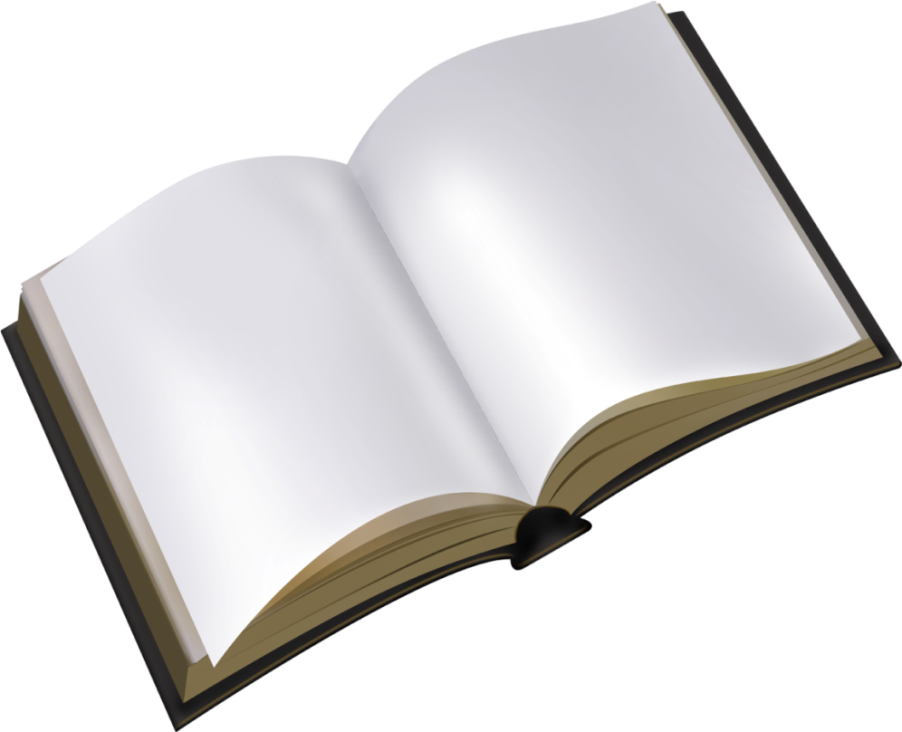 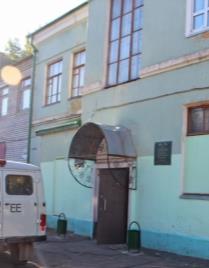 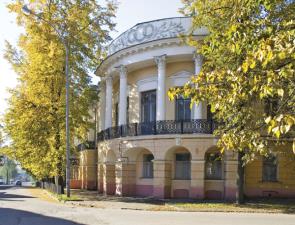 ЯГПУ 
им. К.Д.Ушинского
ГОАУ СПО ЯО 
Рыбинский педагогический колледж
Глава V. Моя работа
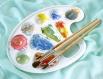 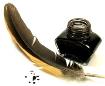 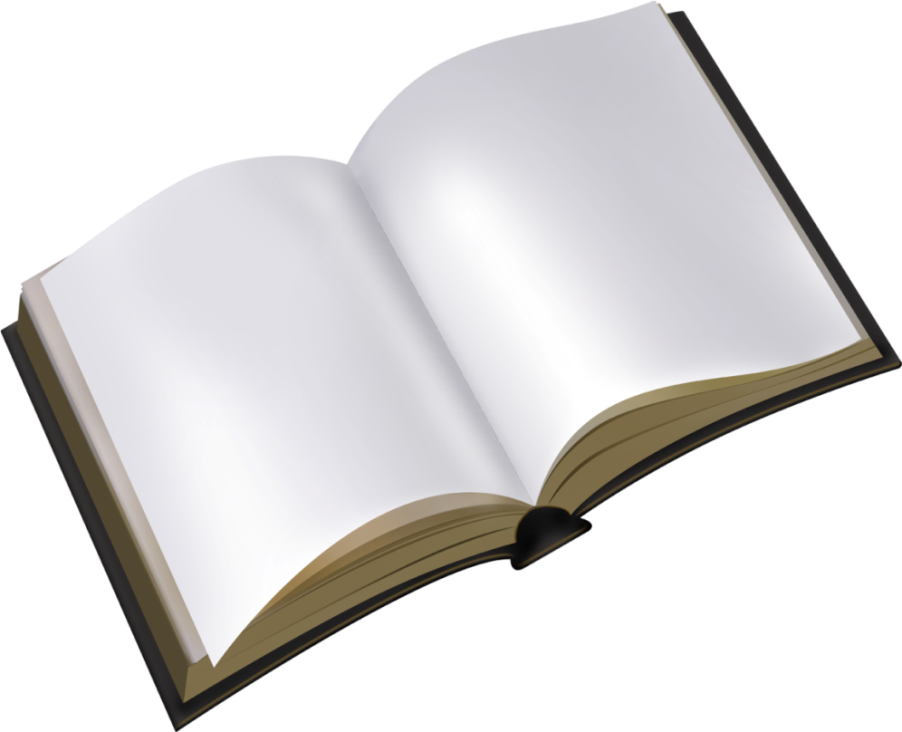 МДОУ Некоузский детский сад общеразвивающего вида с приоритетным осуществлением социально-личностного развития воспитанников № 2
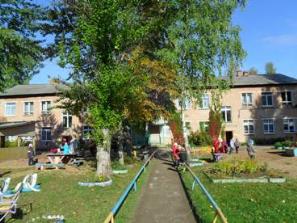 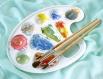 Духовно-нравственное воспитание дошкольников
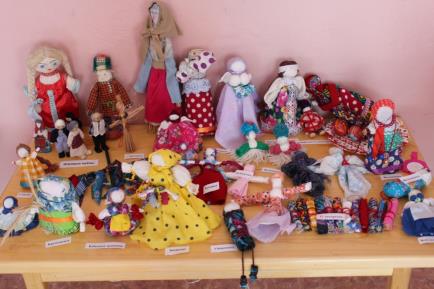 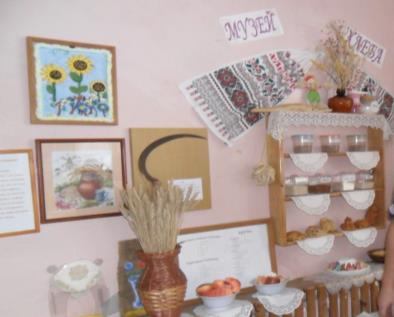 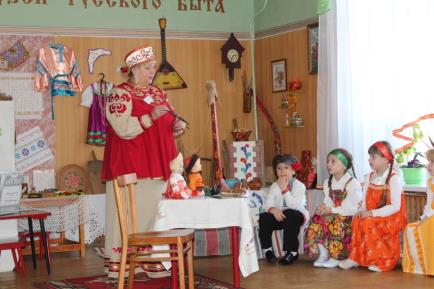 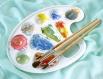 Методическая тема: приобщение старших дошкольников к искусству России  через ознакомление с народными промыслами
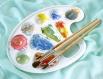 Мое педагогическое кредо: дети должны жить в мире красоты, рисунка, фантазии и творчества.
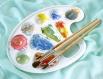 Цель: формирование основы художественной культуры ребенка через приобщение их к декоративно-прикладному искусству России через ознакомление с народными промыслами
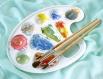 Учить составлять узоры на основе некоторых видов декоративно-прикладного искусства: народных игрушек, росписей Городца, Хохломы, Гжели.
Учить различать виды народного декоративно-прикладного искусства, знать некоторые сведения о промысле, характерных признаках, традициях.
Воспитывать уважение к мастерам и желание создавать прекрасное.
Задачи
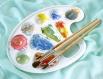 Разделы  рабочей программы:
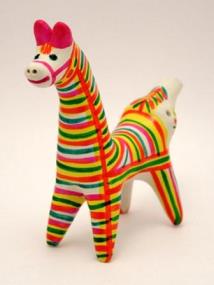 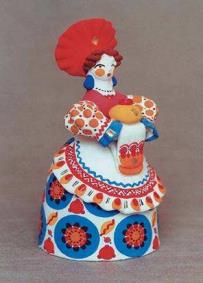 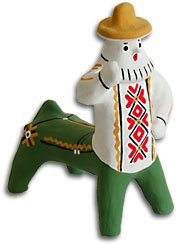 филимоновские 
свистульки
дымковская игрушка
каргопольские 
легенды
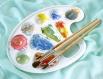 Разделы рабочей программы:
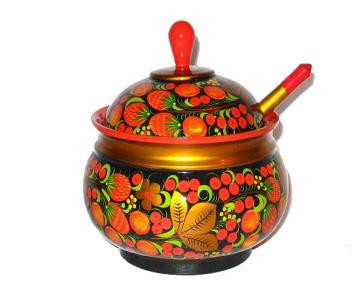 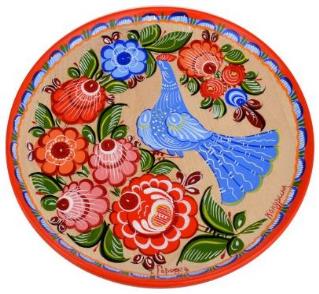 золотая Хохлома
веселый 
Городец
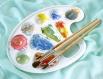 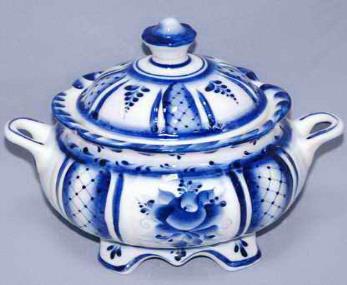 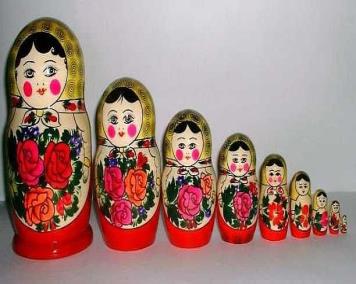 Разделы рабочей программы:
сине-голубое
 чудо Гжели
русская 
матрешка
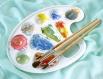 Интеграция образовательных областей
познание
коммуникация
социализация
Художественное творчество
музыка
чтение художественной литературы
труд
физическая культура
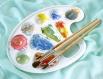 Современные  образовательные технологии
игровые технологии
исследовательский метод обучения
технология проблемного обучения
здоровьесберегающие технологии
информационно -коммуникационные технологии
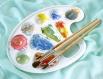 Работа с детьми
Направления деятельности
Работа с родителями
Методическая работа
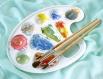 Формы работы с детьми
Непосредственная образовательная деятельность по декоративной росписи изделий
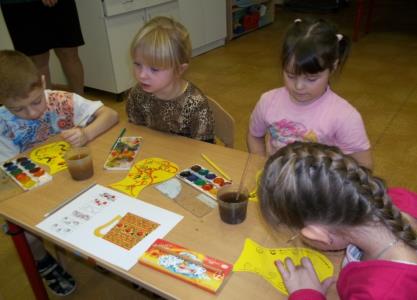 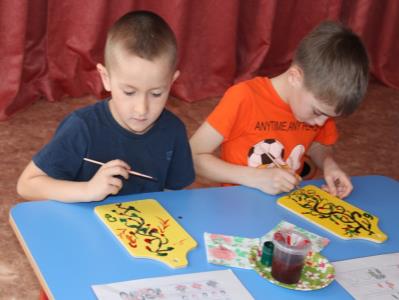 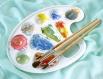 Формы работы с детьми
Мастер-классы по лепке 
из соленого теста
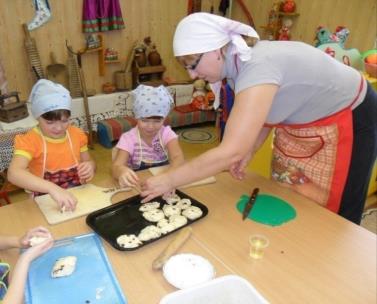 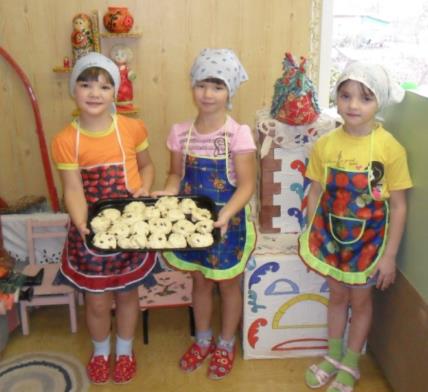 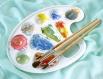 Формы работы с детьми
Экскурсии в мини-музей
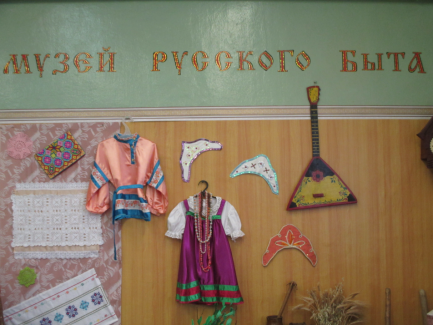 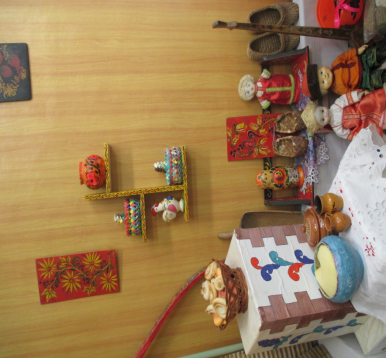 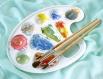 Формы работы с детьми
прослушивание  аудиозаписей
 (фольклорные песни, 
частушки, заклички)
чтение сказок, легенд, 
стихов о народных промыслах
проведение дидактических игр  по мотивам народного творчества  (пазлы, квесты)
создание рисунков с детьми для тематических мультимедийных презентаций
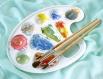 Результаты диагностики по методике Н.В. Зубаревой, Н.П. Сакулиной
сентябрь 2014 год
май 2015 год
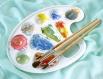 Поздравление ветеранов
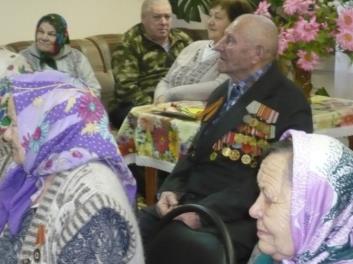 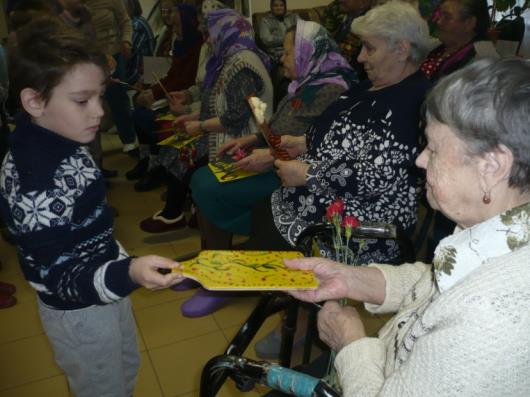 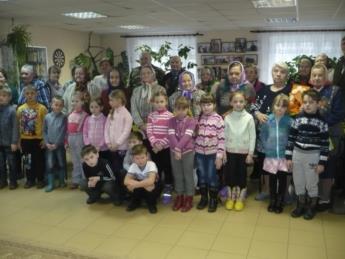 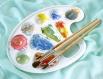 Выставка «Путешествие в мир народных мастеров»
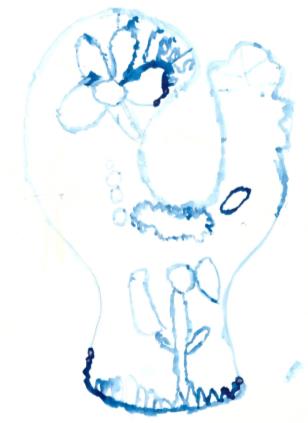 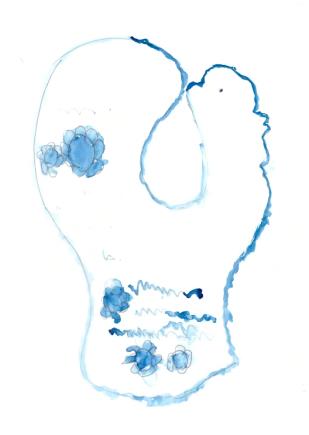 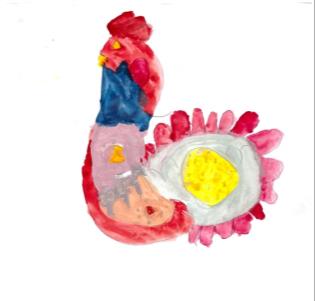 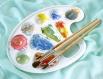 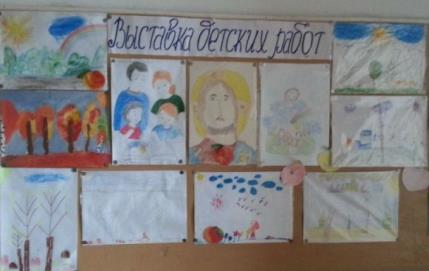 Выставки детских работ Воскресной школы Богоявленского храма села  Новый Некоуз
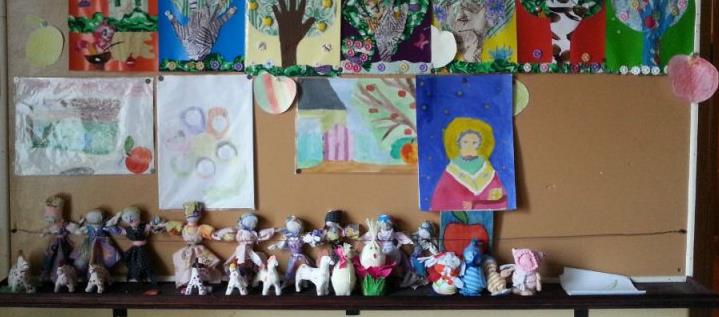 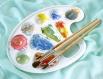 Формы работы с родителями
беседы, консультации, рекомендации
информационные буклеты
выставки детского творчества
показ открытых занятий, выступление на родительских собраниях
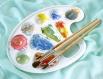 Пополнение предметно-развивающей среды
Методическая работа
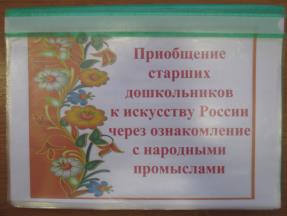 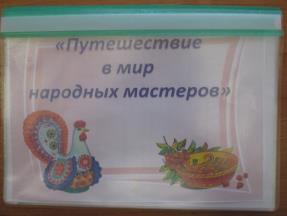 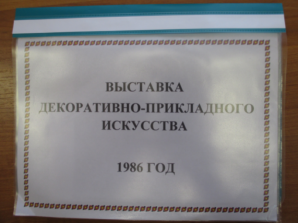 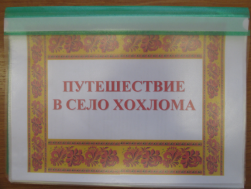 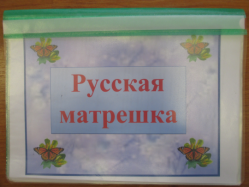 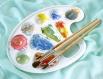 Представление опыта
Межмуниципальный семинар
«Духовно-нравственное воспитание дошкольников средствами музейной педагогики»
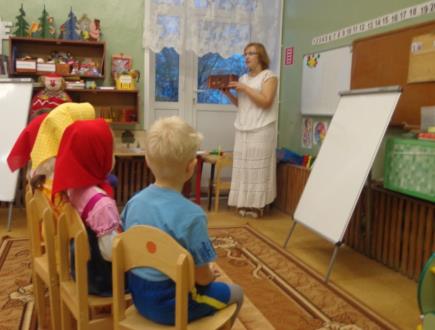 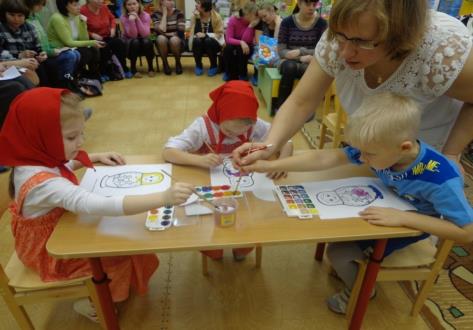 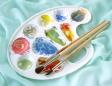 Представление опыта
участие в конкурсе методических разработок
 по духовно-нравственному воспитанию
публикации 
на сайте МДОУ, 
на международном образовательном портале МААМ
участие в семинарах, круглых столах, методических объединениях.
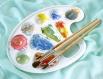 Мои достижения
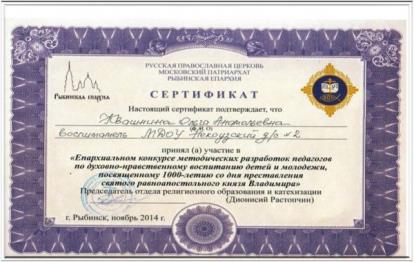 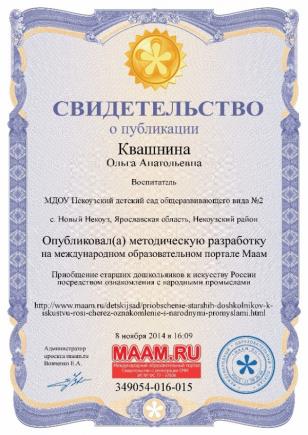 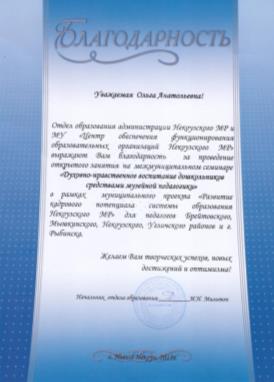 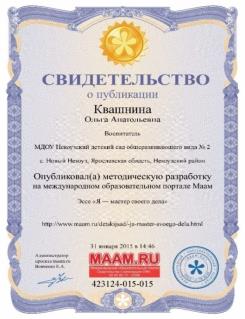 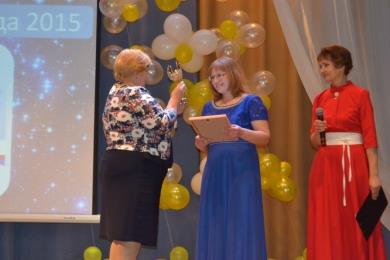 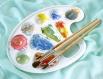 Планирую в будущем
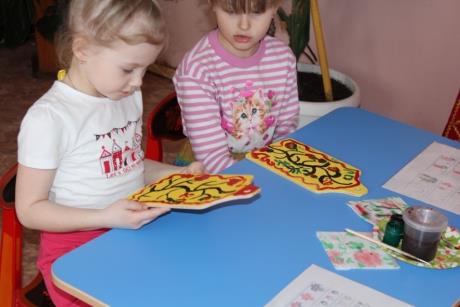 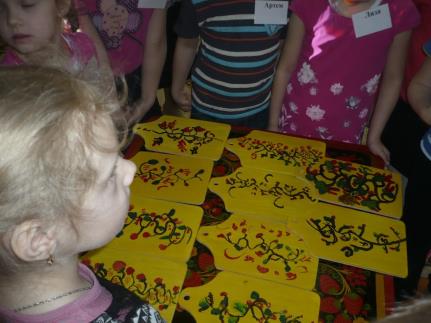 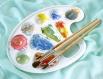 Приглашаю к сотрудничеству
http://www.maam.ru/users/89051375174

http://ds2nkz.edu.yar.ru/stranichka_/index.html
olga.kvashnina.81@mail.ru